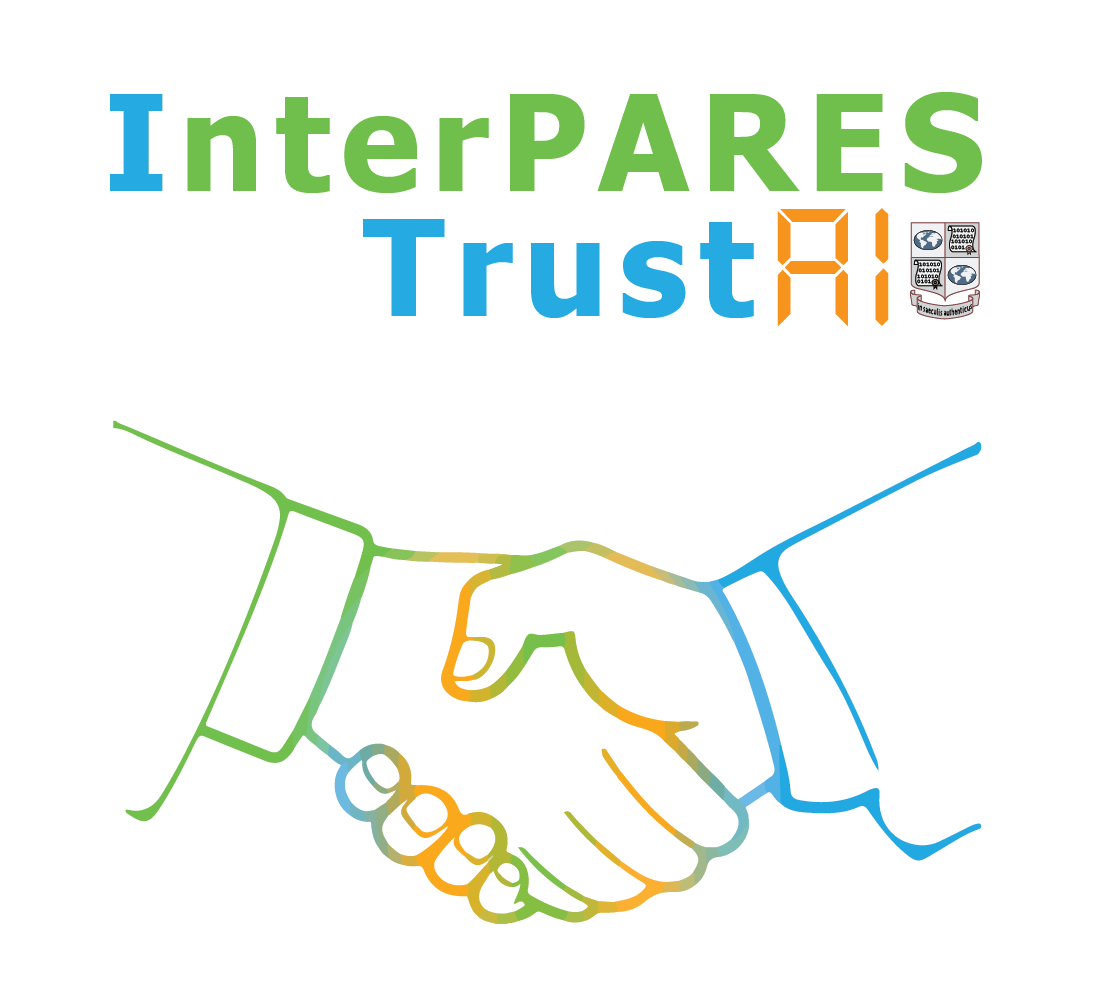 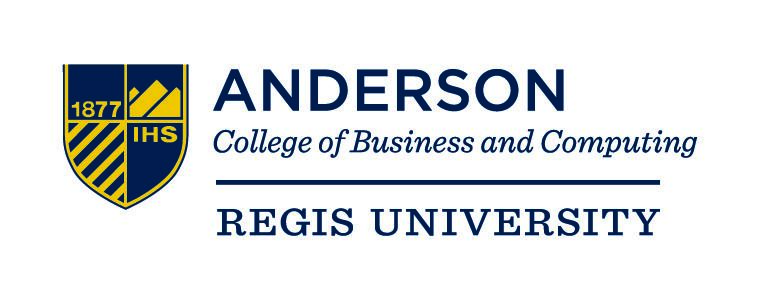 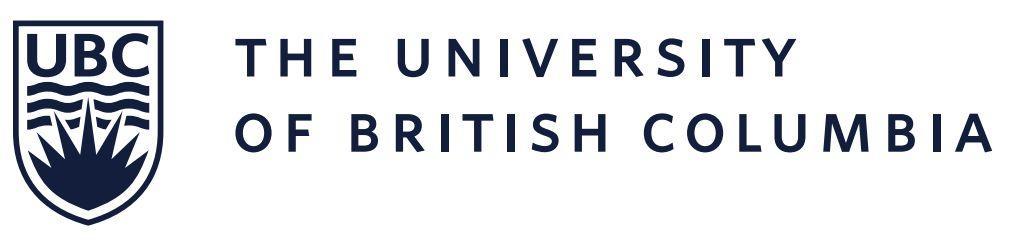 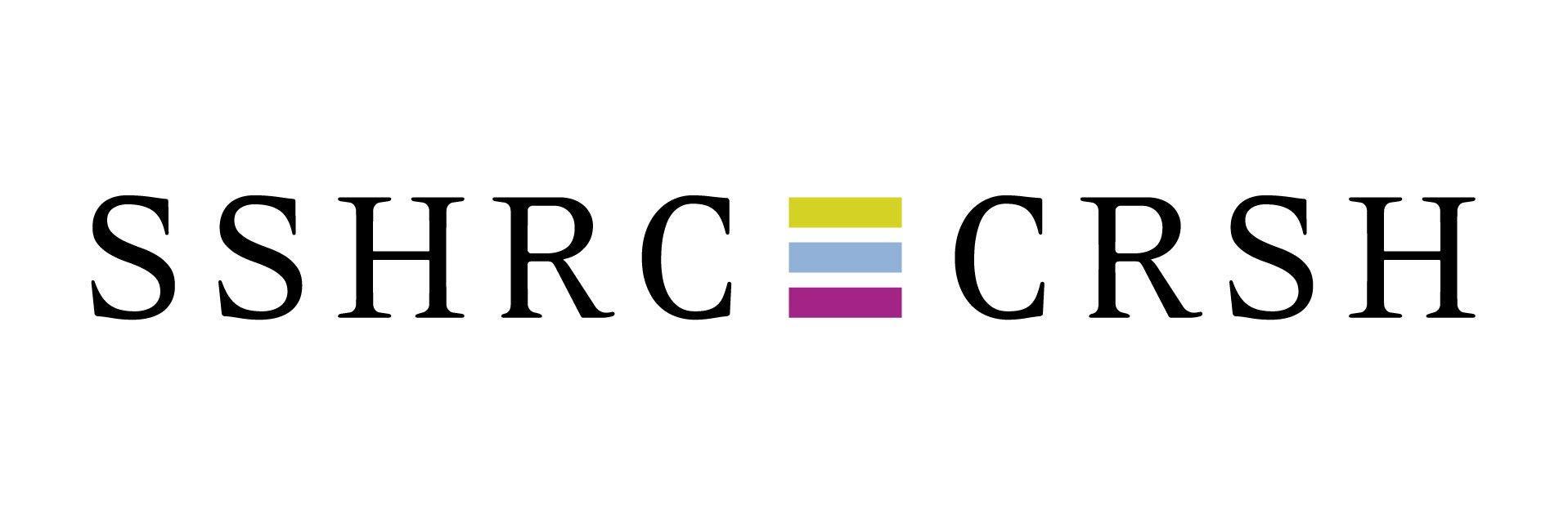 Where’s the Balance?:
AI, Archives, and Privacy
Presented to the InterPARES Trust AI Symposium
Bringing AI to the Archives
Iori Khuhro 
Regis University
October 25, 2024
Land Acknowledgement
Regis University recognizes that Indigenous Peoples are the original stewards of the land we stand on today. We respectfully acknowledge that this land is the traditional homeland and buffalo hunting grounds of the Arapaho, Cheyenne and Ute Nations. We also recognize the 48 tribal nations that are historically tied to the lands that make up the state of Colorado.
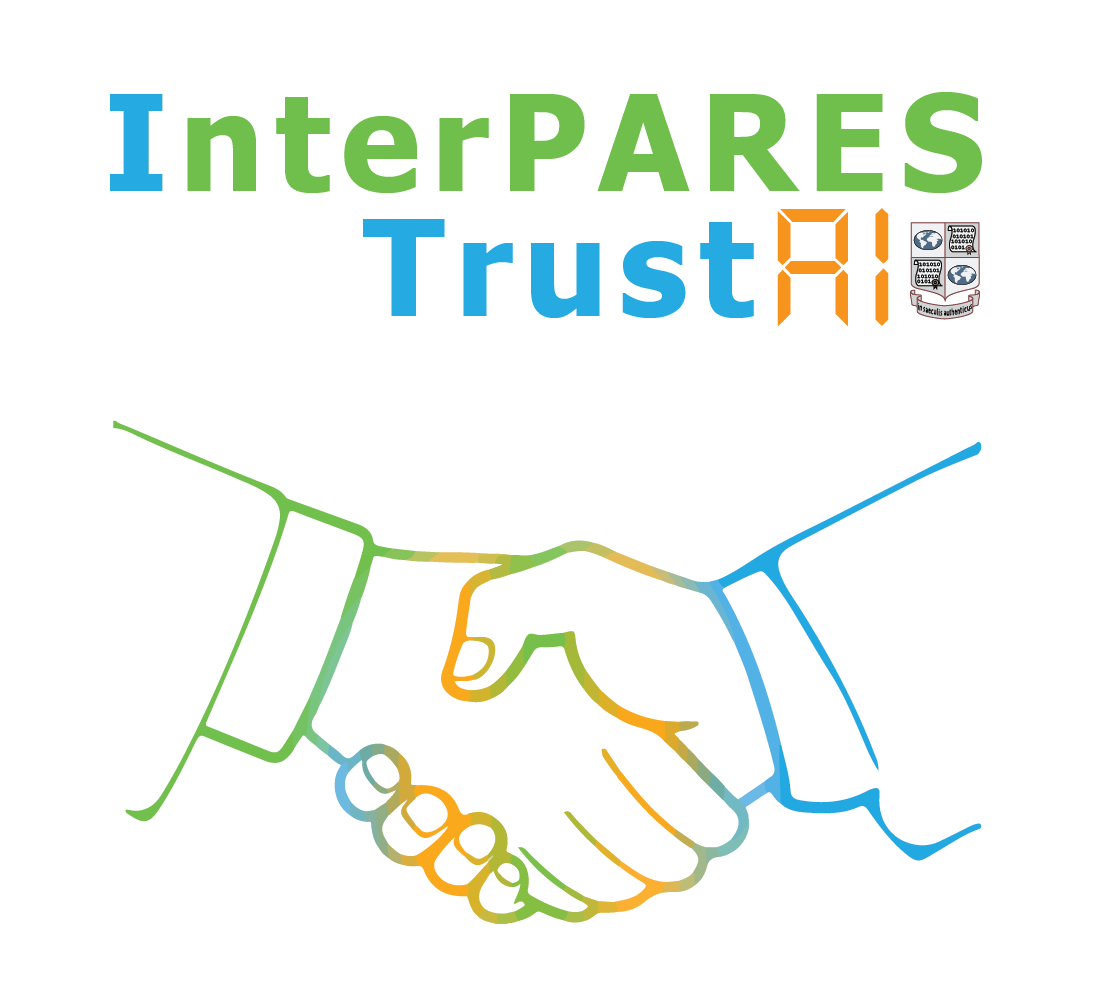 2024-10-25
Where’s the Balance?
2
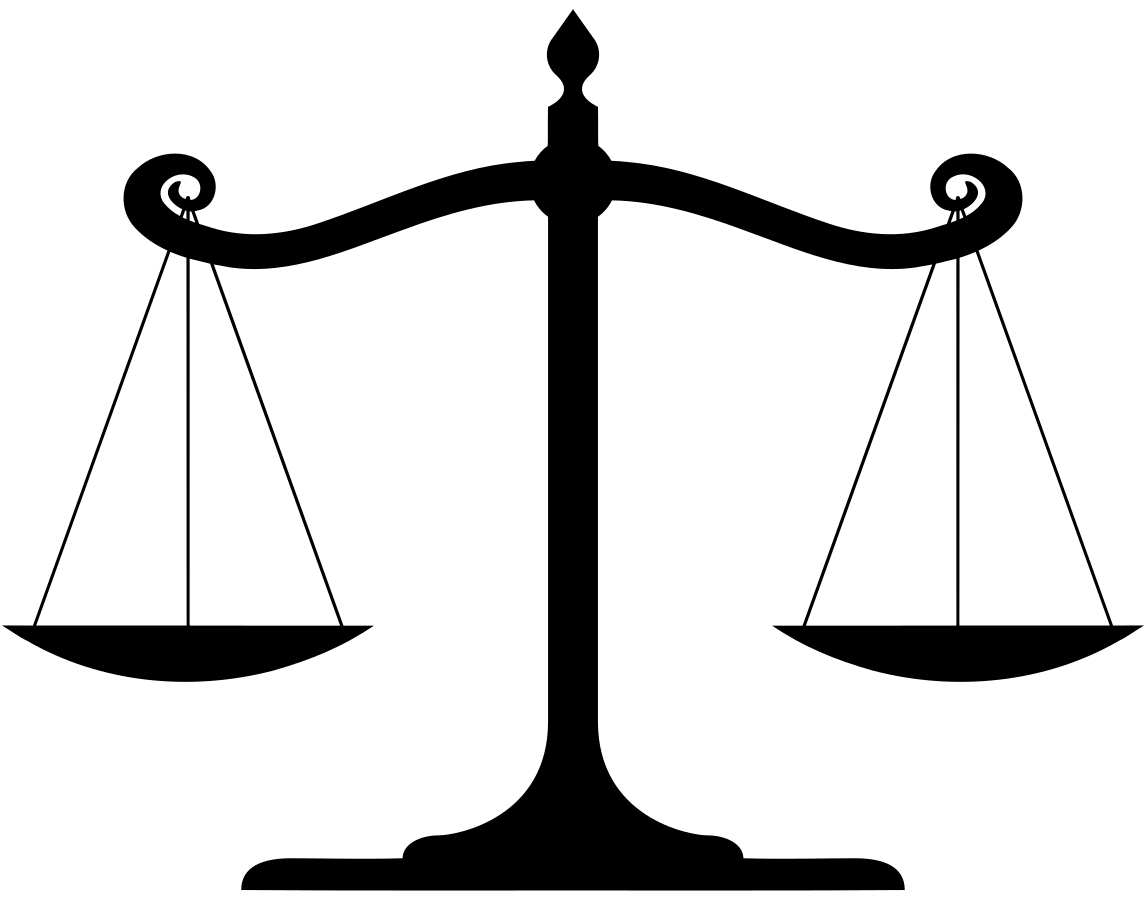 History
Contemporary
Government Records
Social Memory
Archivists
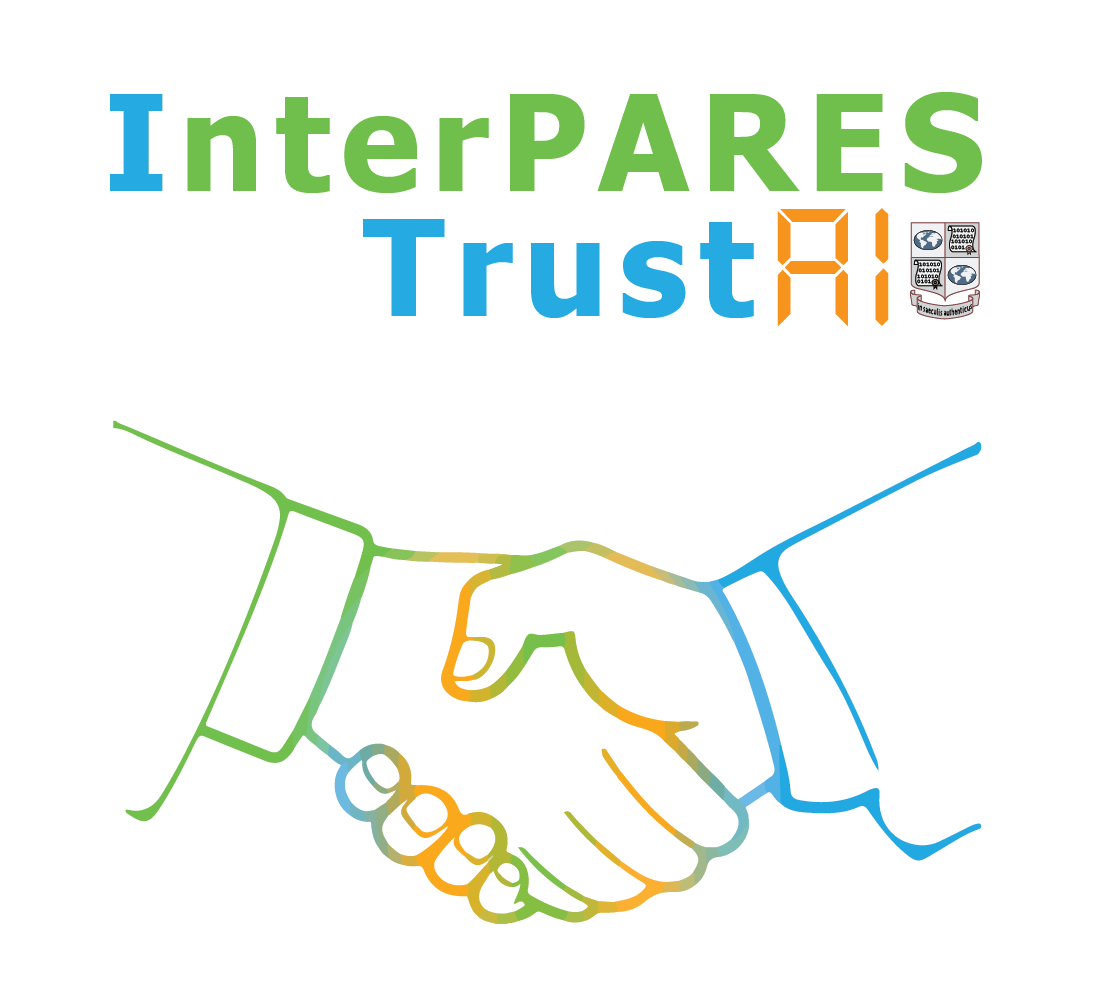 2024-10-25
Where’s the Balance?
3
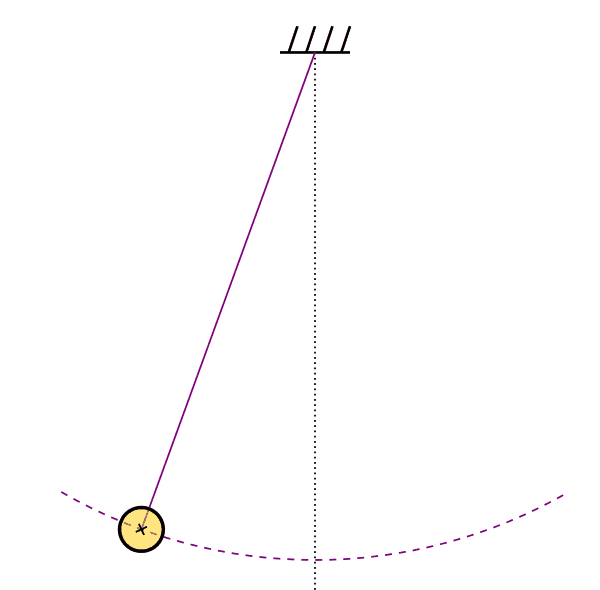 Access
Privacy
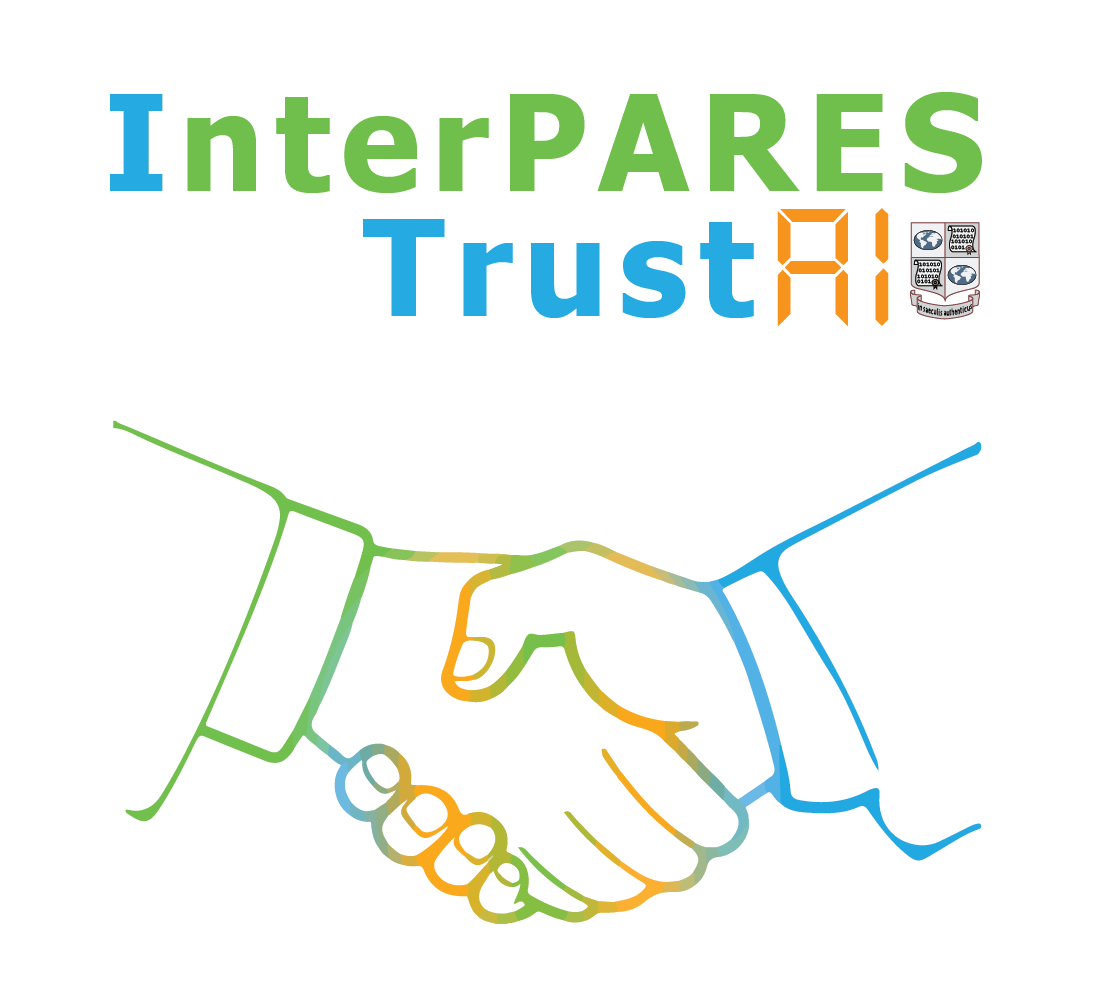 2024-10-25
Where’s the Balance?
4
Methodology
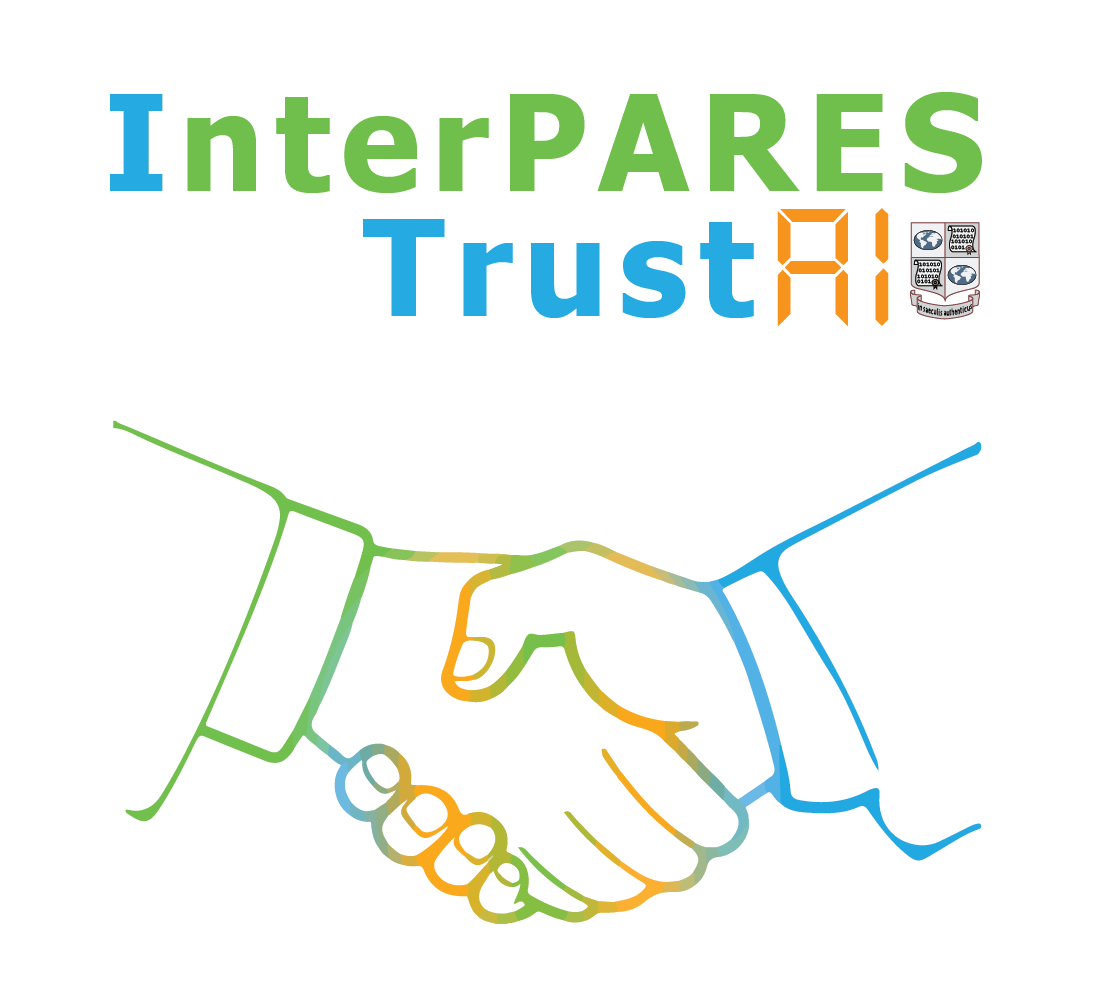 2024-10-25
Where’s the Balance?
5
Access Hindered
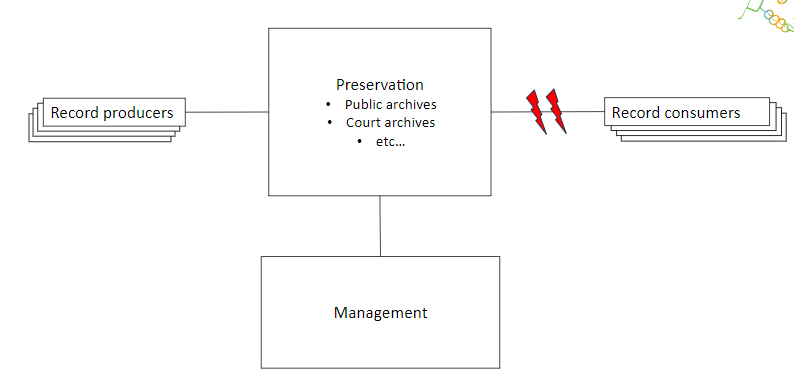 Strategy to protect privacy?
Strategy to adopt / support AI?
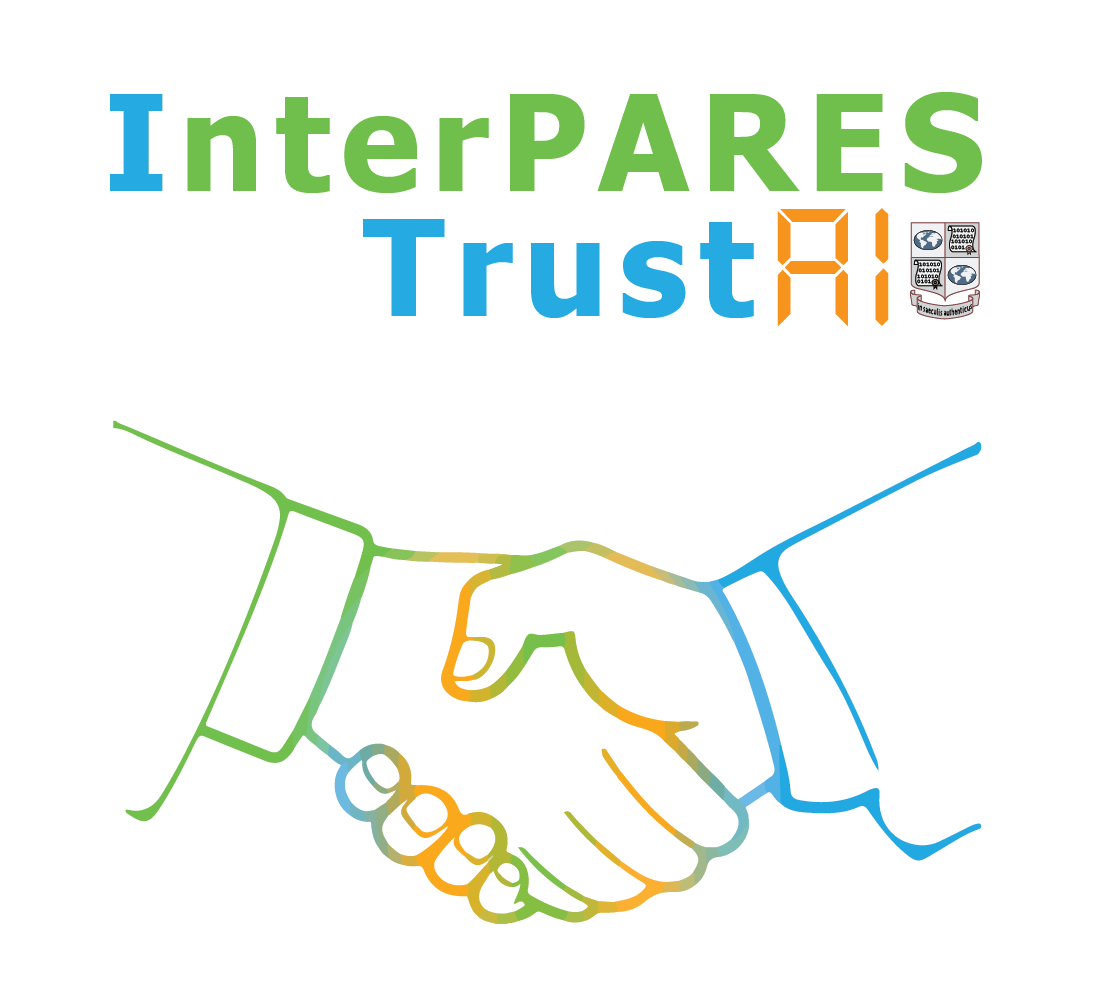 Adapted from the OAIS Reference Model
2024-10-25
Where’s the Balance?
6
Access
Equilibrium
Harm Reduction
Privacy
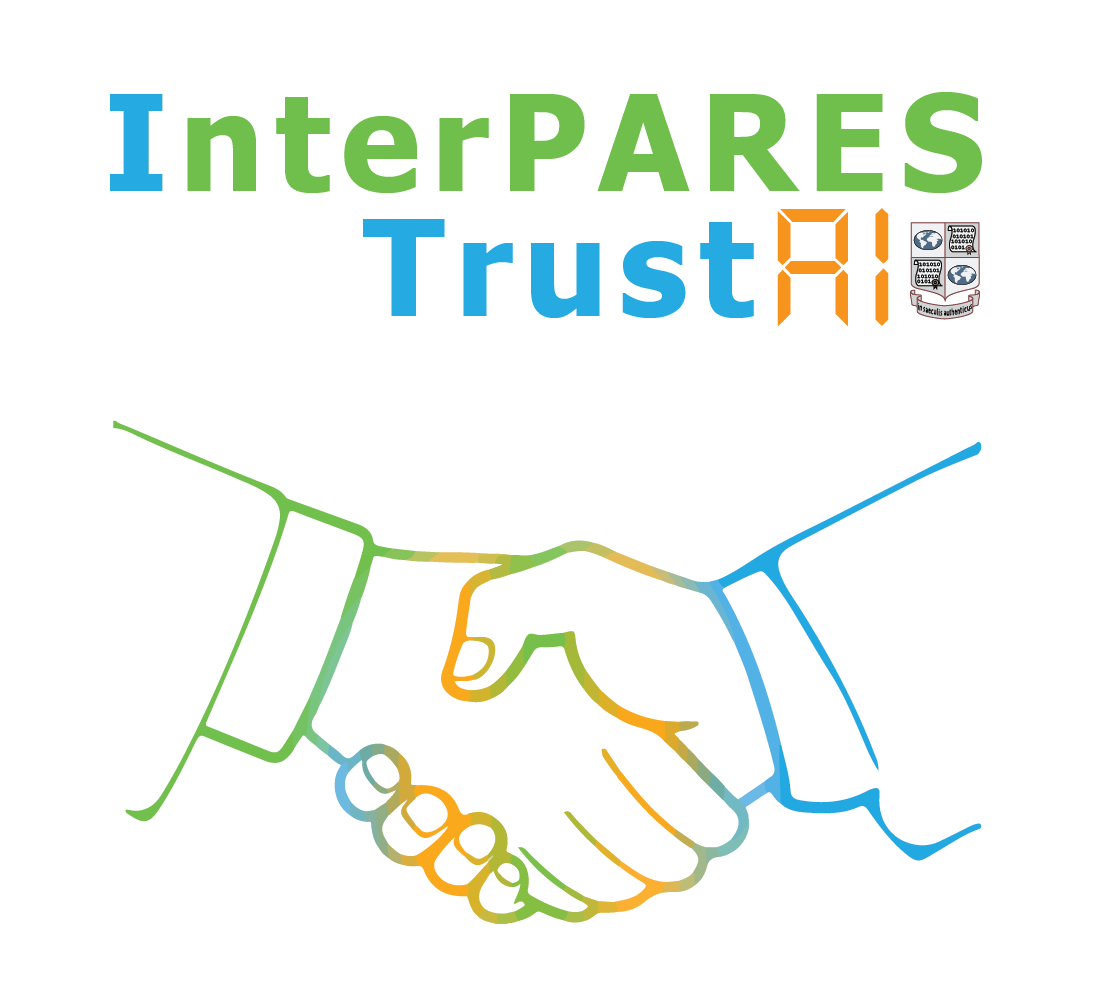 2024-10-25
Where’s the Balance?
7
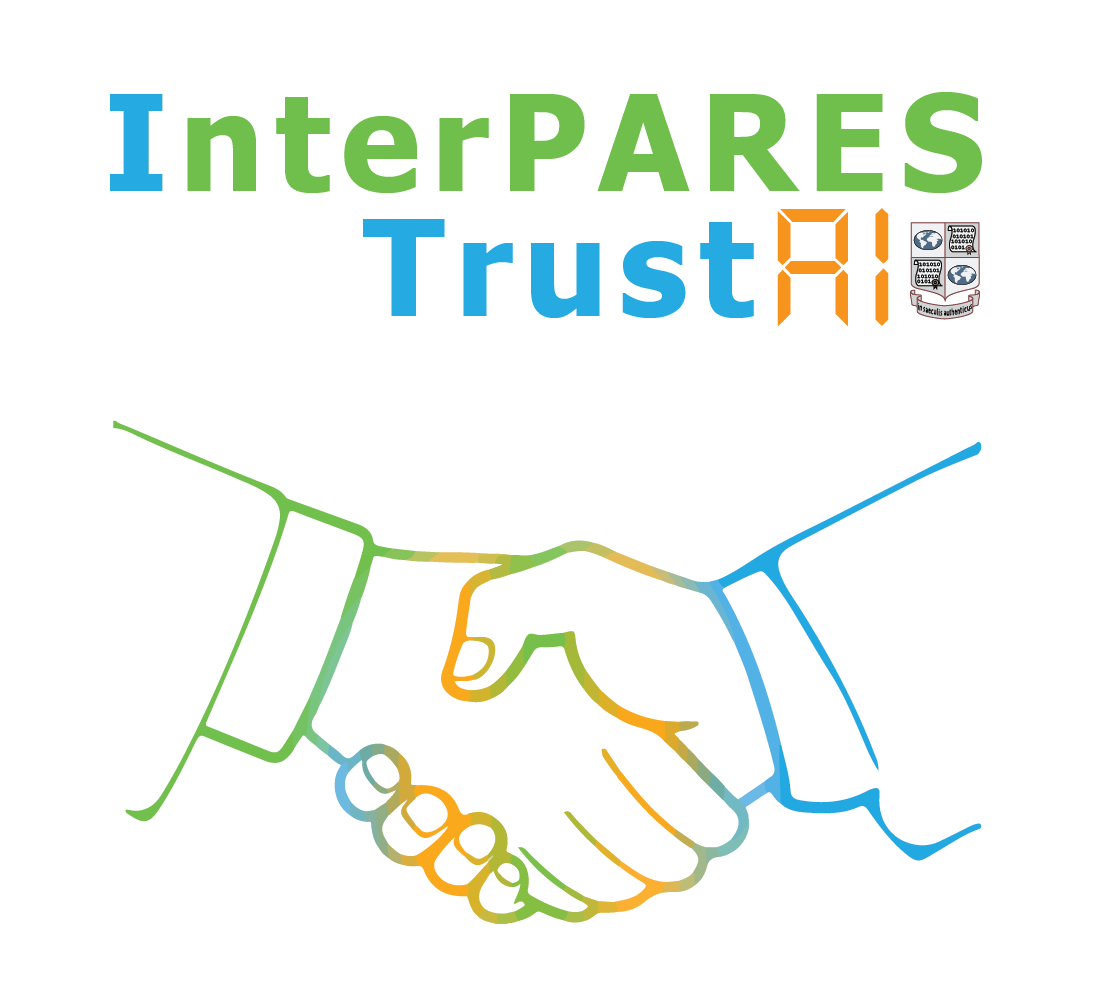 Thank You!
by Iori Khuhro, Erin Gilmore, Darra Hofman & Jim Suderman

InterPARES Trust AI
2024-10-25
Where’s the Balance?
8